Промислові способи отримання металів
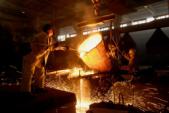 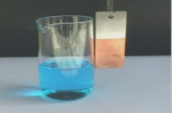 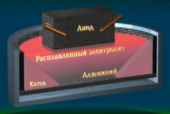 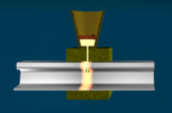 Електрометалургійний спосіб
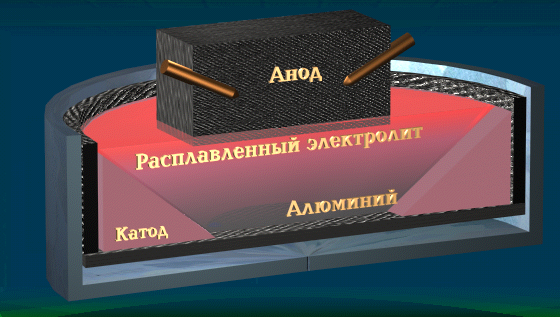 Электрометалургія
методи отримання металів,
засновані на виділенни металів із
розчинів або розплавів їх
сполук під дією електричного струму.

2Аl2 О3   → 4Al + 3O2
  (розчин в кріоліті)
Ел.струм
Узнать больше
Гидрометалургійний спосіб
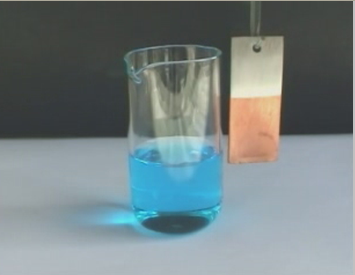 Гідрометалургія- 
методи отримання металів,
засновані на хімічних
реакціях, які відбуваються в розчинах :
1 стадія: перетворення руд в розчин
 СuS + HCl → CuCl2 + H2S
2 стадія: виділення з розчинів (заміщення іншими  металами)
CuCl2  + Fe  → Cu  + FeCl2
Узнать больше
Пірометалургійний спосіб
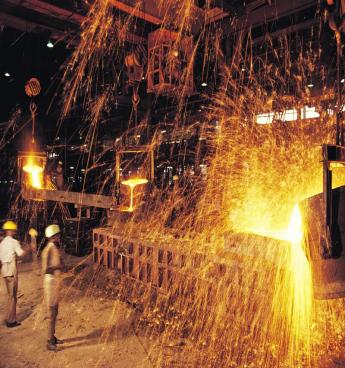 Пірометалургія-
методи отримання металів,
засновані на хімічних реакціях, які відбуваються при високих температурах.
1 стадия: випал з метою переведення сульфідів в оксиди
 ZnS + O2 → ZnO + SO2
2 стадия: відновлення металів з ​​оксидів
ZnO + CO → Zn + CO2
Узнать больше
Металотермія
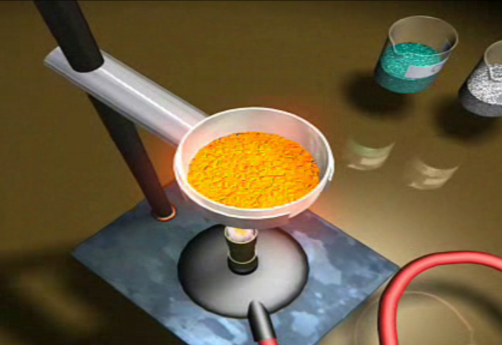 Металлотермия-
метод отримання металів,
заснований на виділенні металів з їх оксидів більш активними металами

    2 Cr2 О3  + 4 Al →
                  4 Cr+ 2 Al2O3
II
Узнать больше